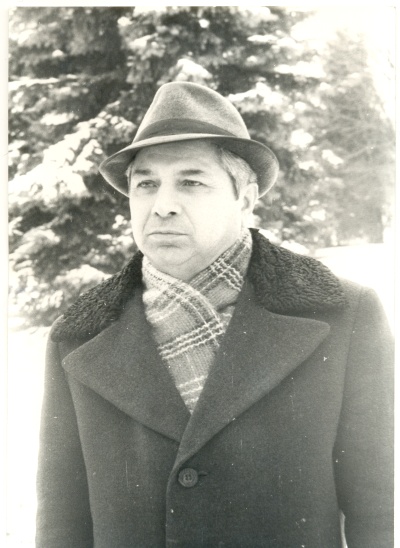 КЪАГЪЫРМЭС  БОРИС и творчествэм  теухуа  щIэныгъэ-къэхутакIуэ  лэжьыгъэ « Си къалэмщ си Iэщэр, сIэщIэмыкI»
Лэжьыгъэр  зейр Лэсчэн ЕтIуанэ къуажэм и  курыт еджапIэм  адыгэбзэмрэ литературэмрэ и егъэджакIуэ Маремыкъуэ Валентинэ
Мурадхэр:
1.Ди усакIуэ Iэзэ Къагъырмэс Борис ди адыгэ литературэм  увыпIэшхуэ зэрыщиубыдыр, мыбы  поэзием  езым и лъагъуэ  зэрыщыпхишыжар, ерыщу, къэувыIэ имыIэу  ар и лъагъуэм зэрырикIуэр къызэрахутар  къэгъэлъэгъуэн.
2.Борис и тхыгъэхэм  гъэсэныгъэ-ущииныгъэ  мыхьэнэшхуэ зэриIэр наIуэ къэщIын.
СИ БЗЭР
Уи къуэпсхэр, си анэдэлъхубзэ,
Сипкъ псом игуэшауэ сопсэу.
Уэрщ лIыкIуэу иIэххэр си гупсэм,
Ущохъу си тэрмэш къэрал псом.

Насып я нэхъ иныр сиIами,
Зым щыщкъым, хъум си бзэр  сIурах…
Сэ псалъэ Налшык щыжысIамэ,
Иджы ар Москва щызэхах.
Къагъырмэс Борис
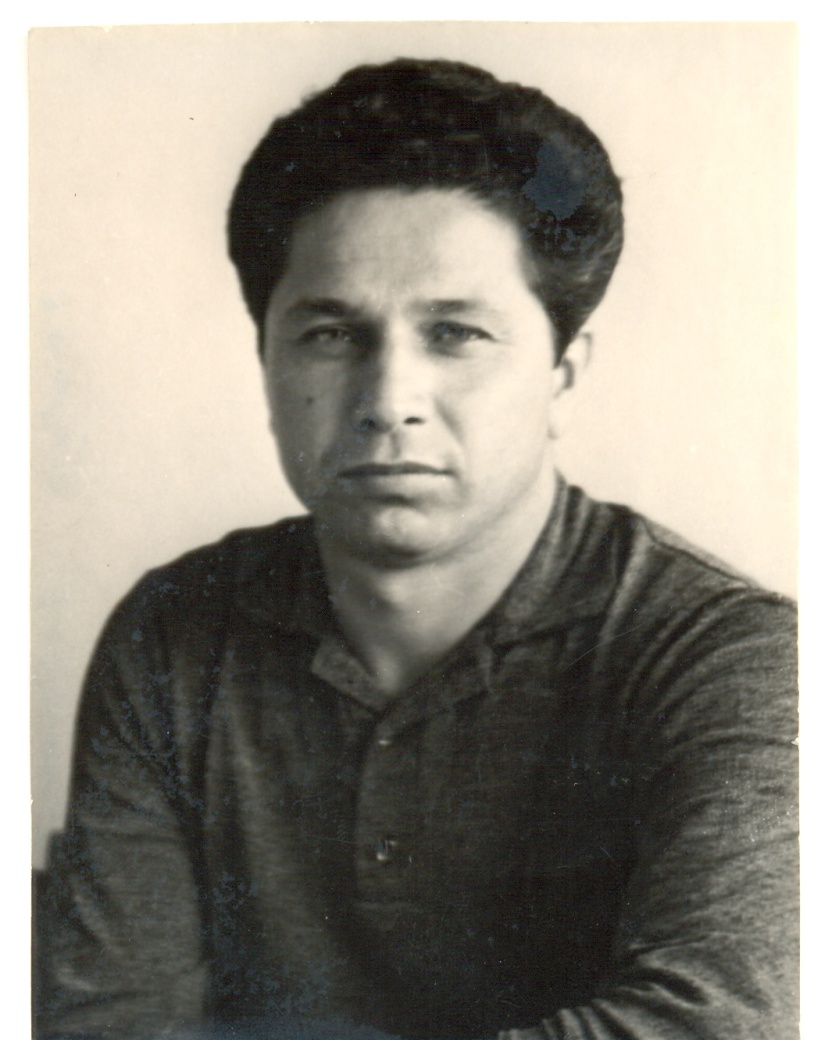 И сабиигъуэр  щрихьэкIа и пщIантIэр
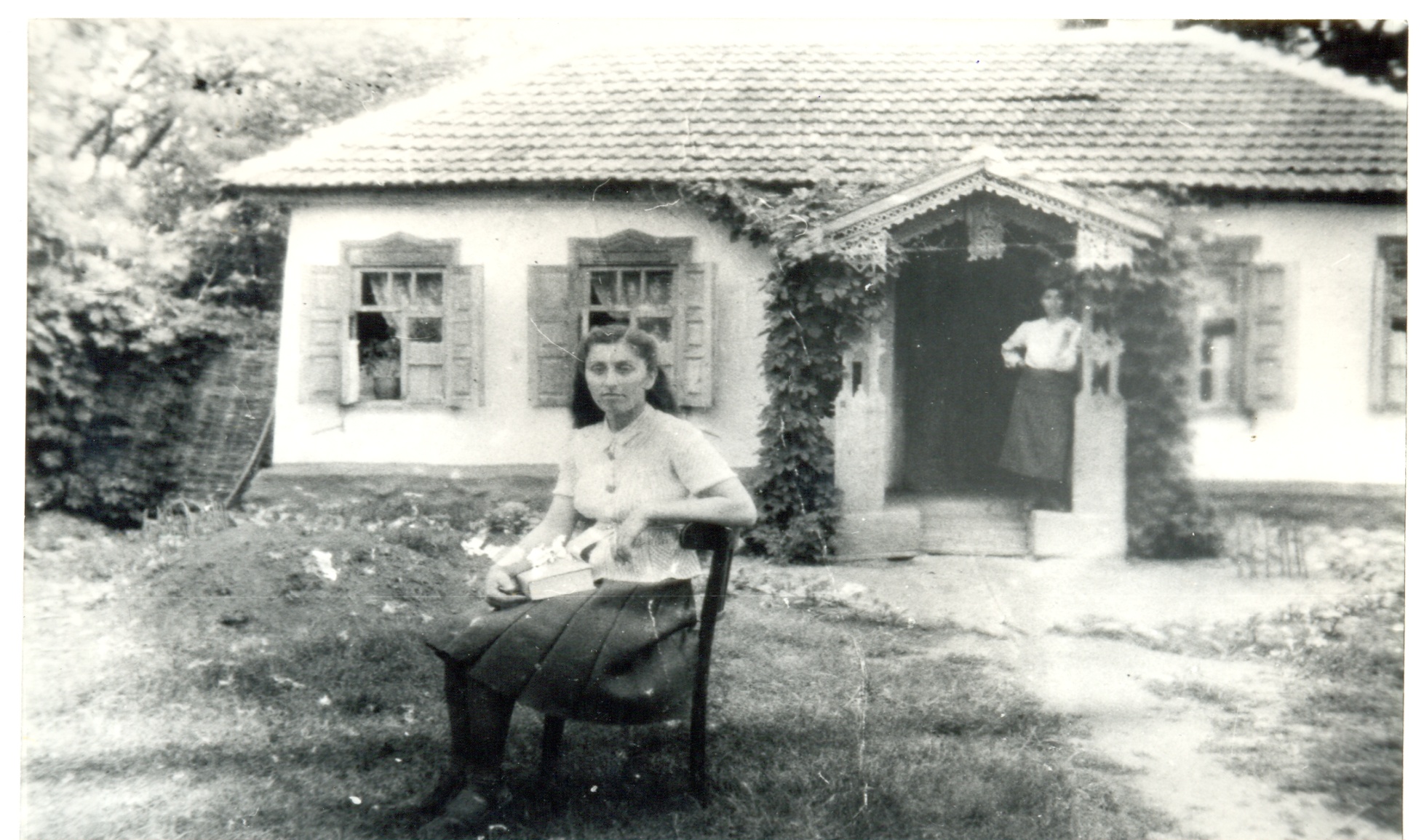 Париж Эйфелевэ чэщанэм и деж
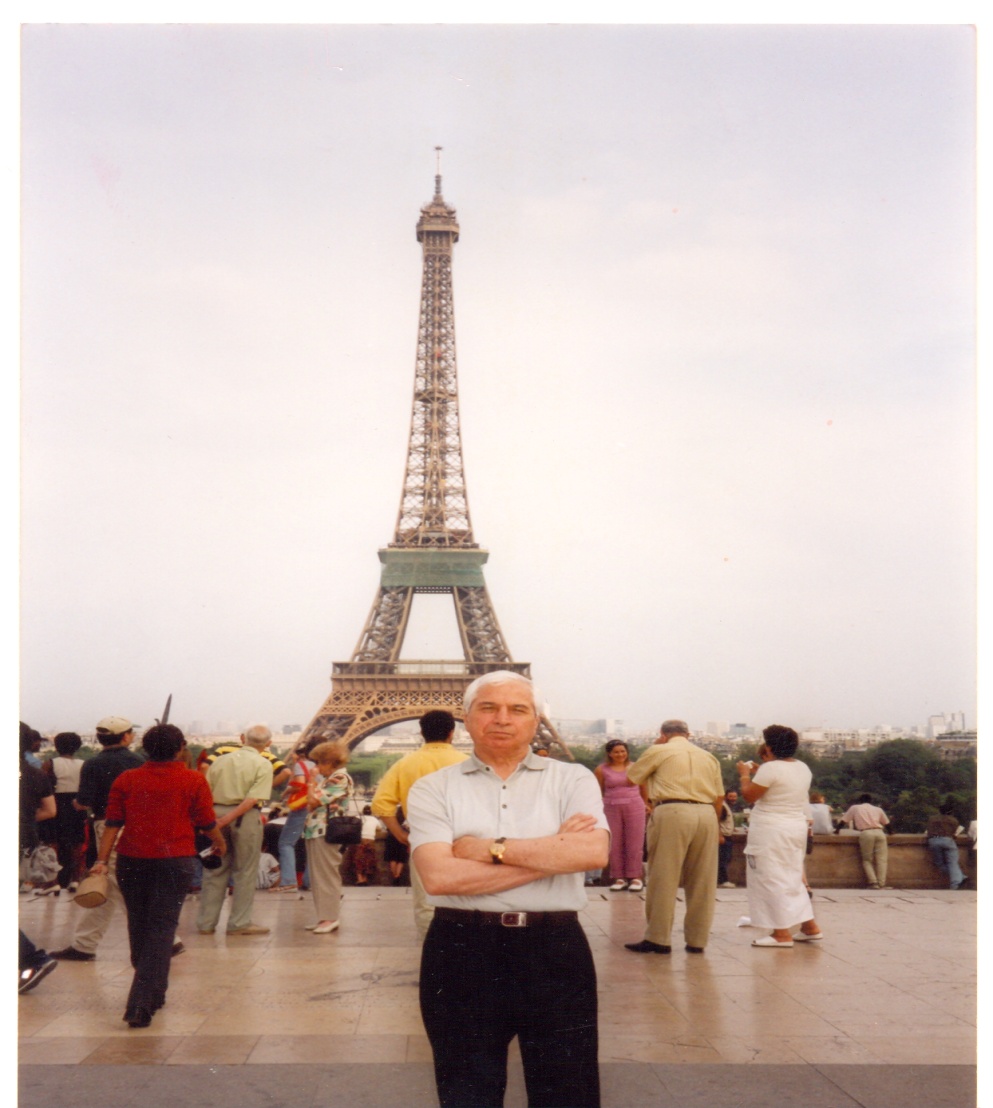 Москва  къалэм дэт комсомолым и центральнэ  еджапIэ
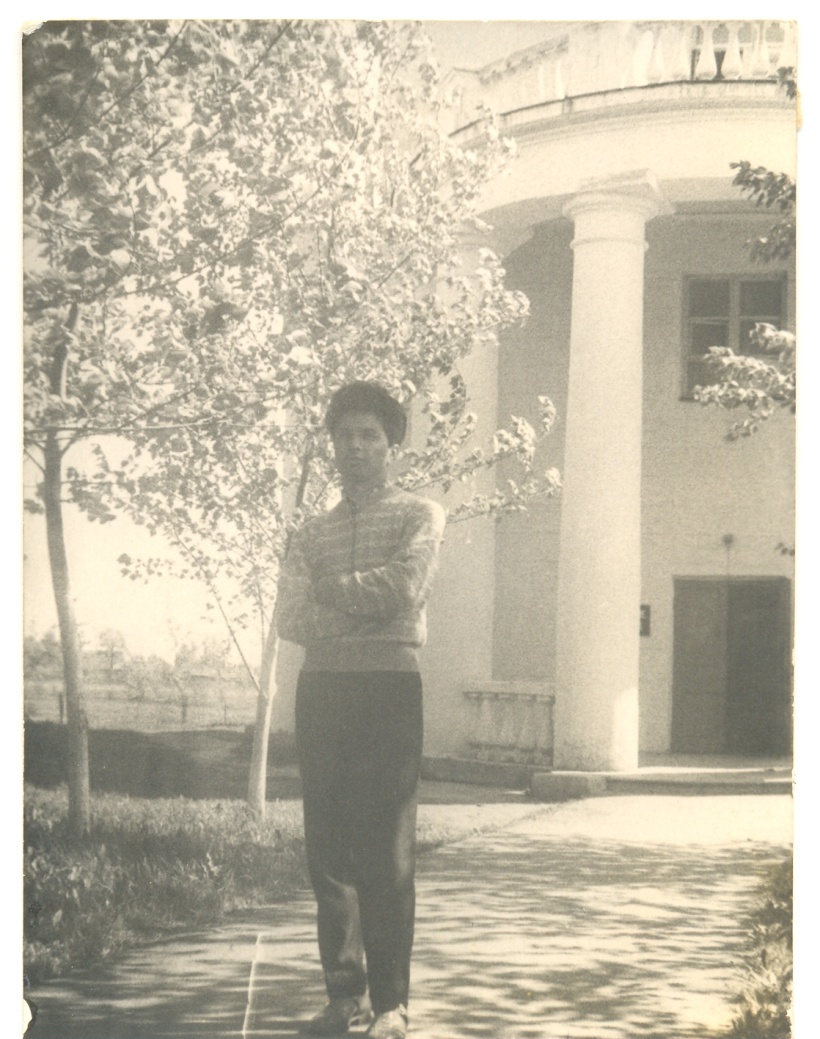 Борис  щыстудентам
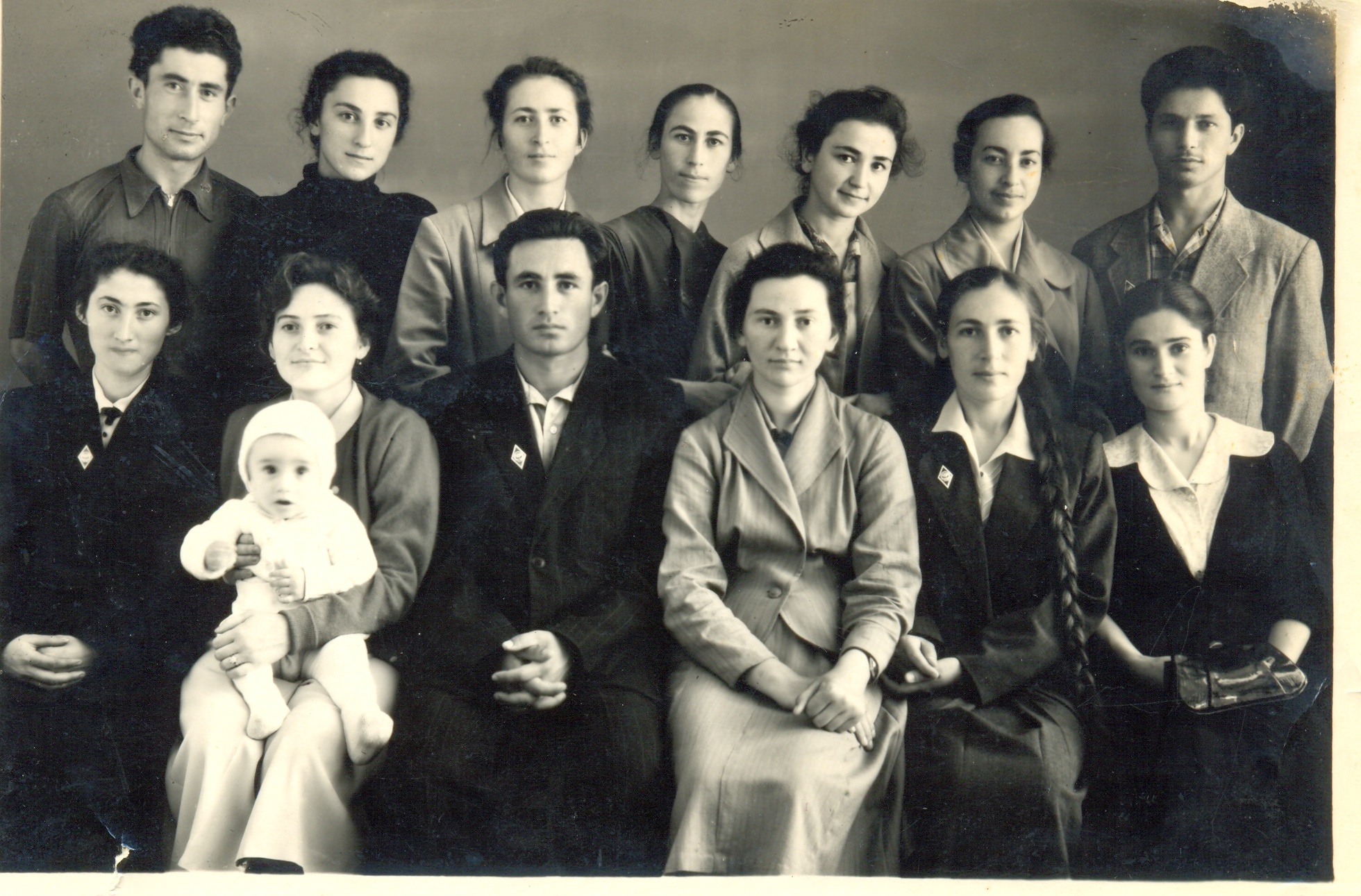 Борис Париж и Монмартр щIыпIэм
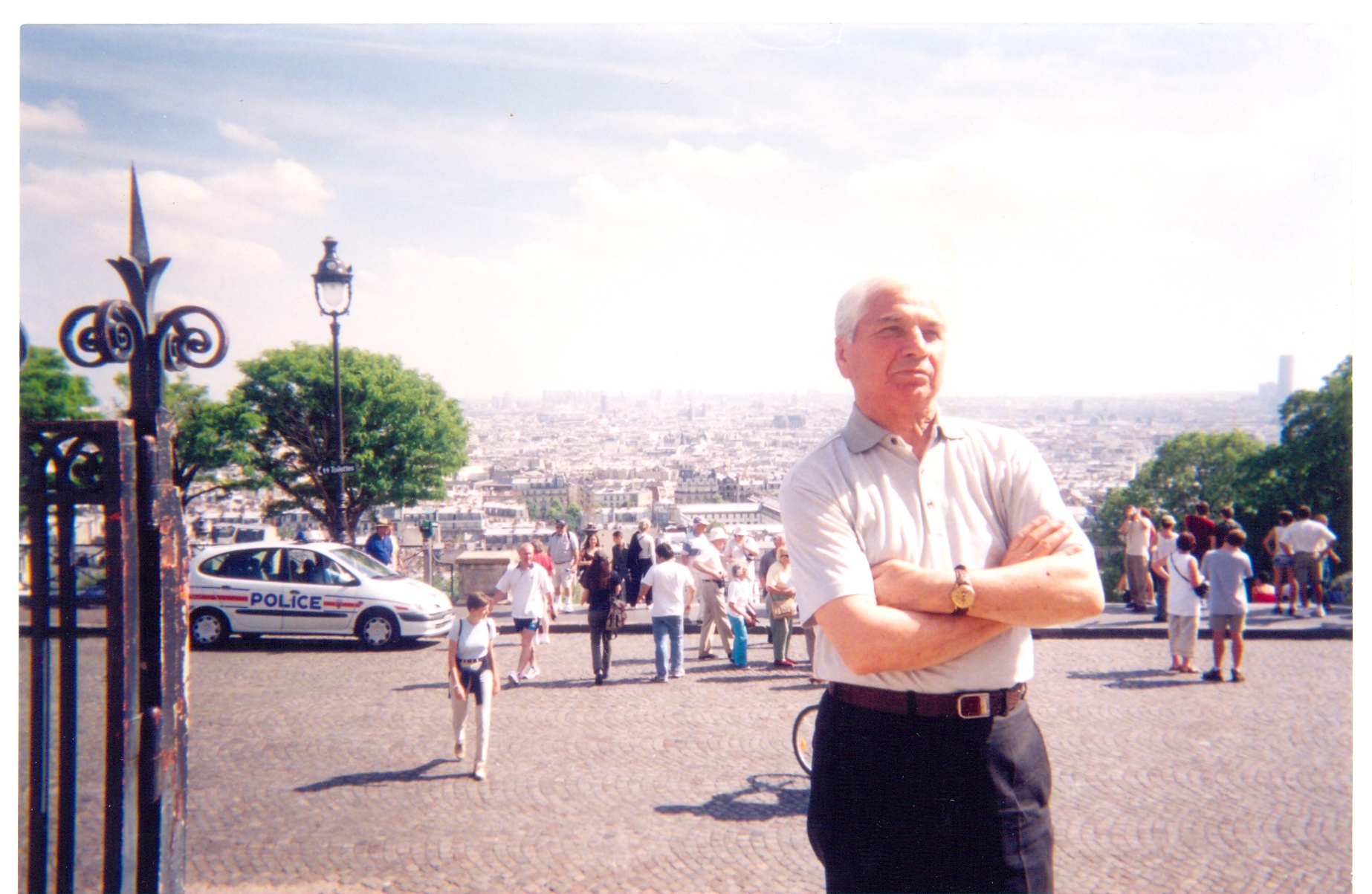 Борис илъэс 50 щрикъум къыщалъхуа къуажэм щагъэлъэпIащ
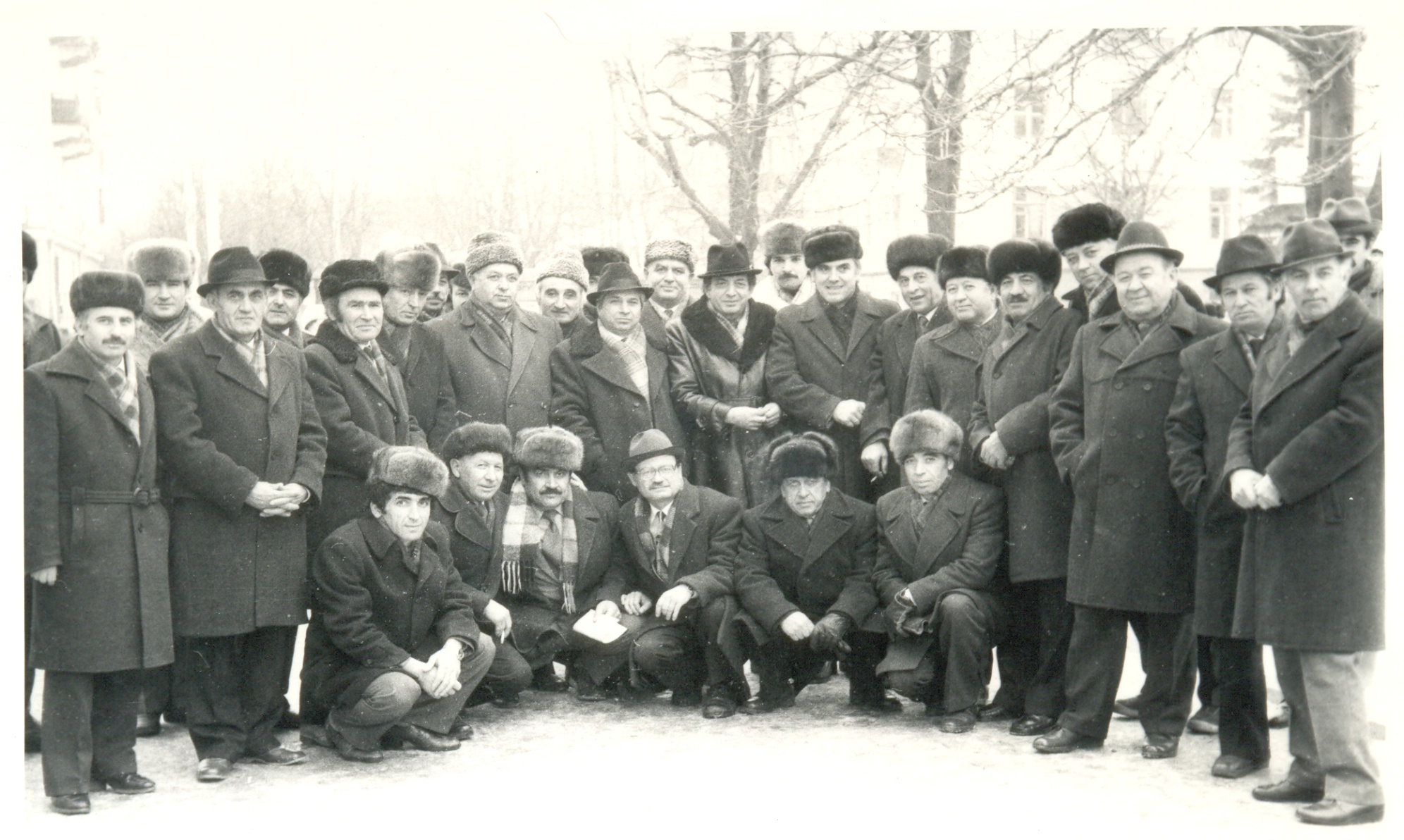 Къагъырмэс Борис ипхъу Светланэ
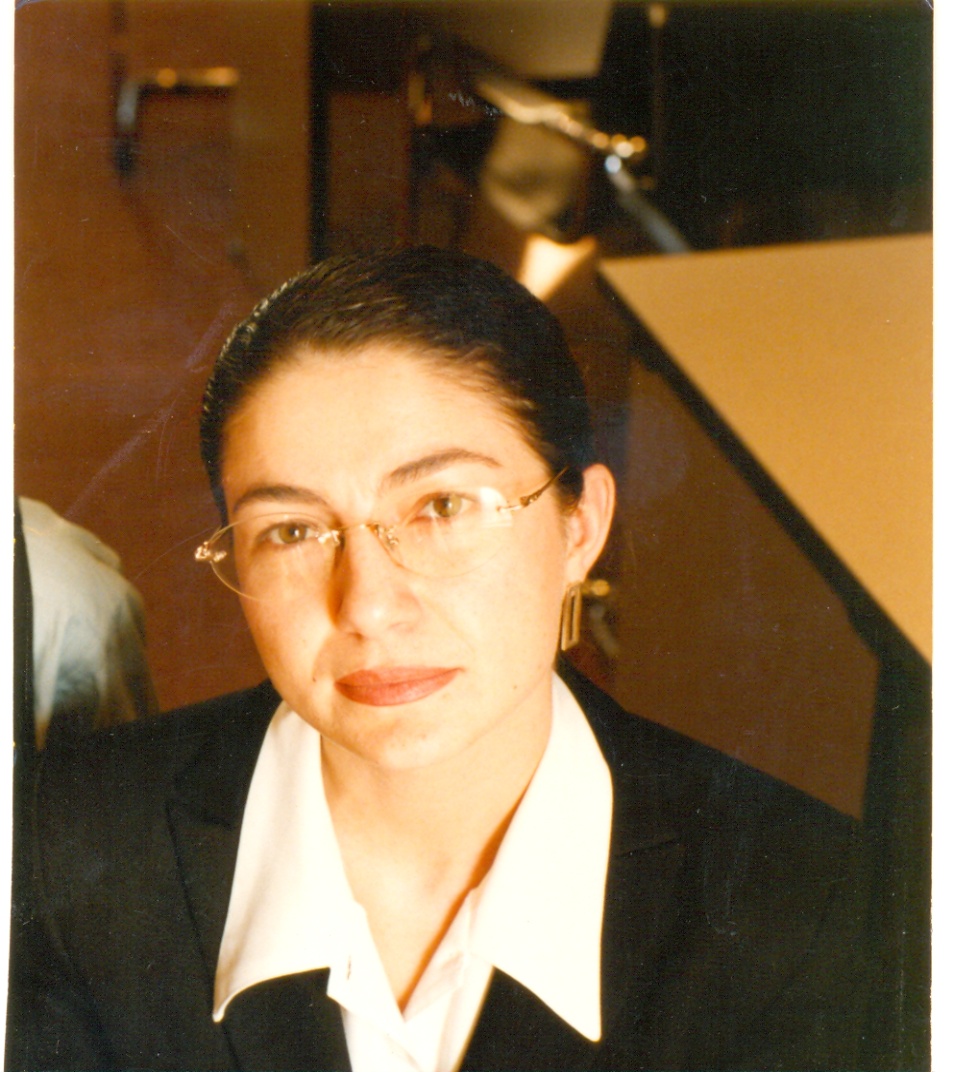 Борис и унагъуэр
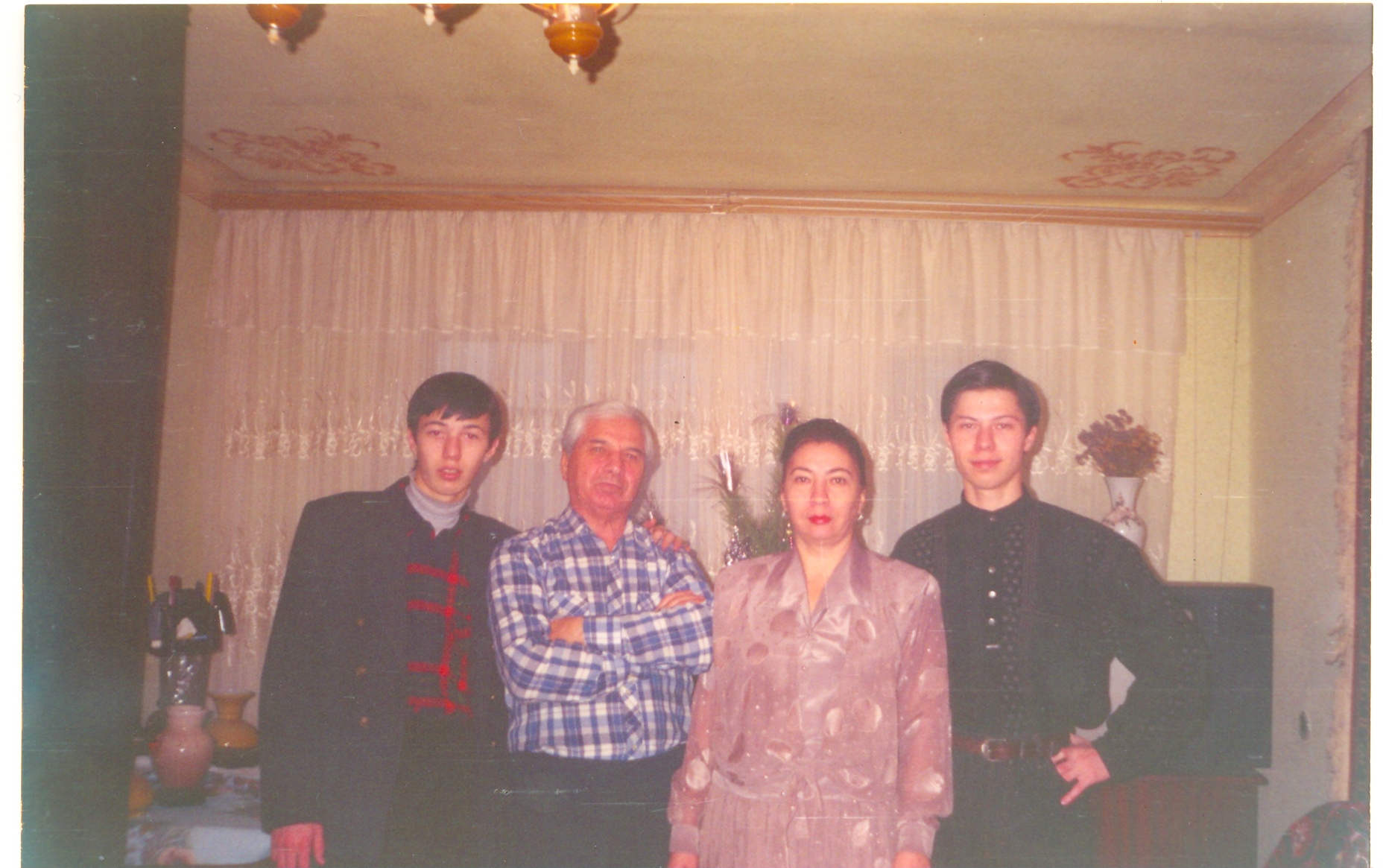 ГъащIэ  уэрэд
Жыгыщхьэм пысщи зы бзу цIыкIу,
Къреш уэрэдыр зэпымычу.
ИремыдаIуэ хуейм зы цIыху,-
Лъэтэжкъым ар, жыгыщхьэм пыкIыу.

Щытхъу лей а цIыкIур мылъыхъуэн,-
НэгъуэщIщ уэрэд щIигъэIур:
Абы хуэухкъым иIуэтэн
ЗэрыфIыр гъащIэ тIэкIур.